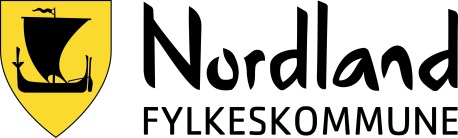 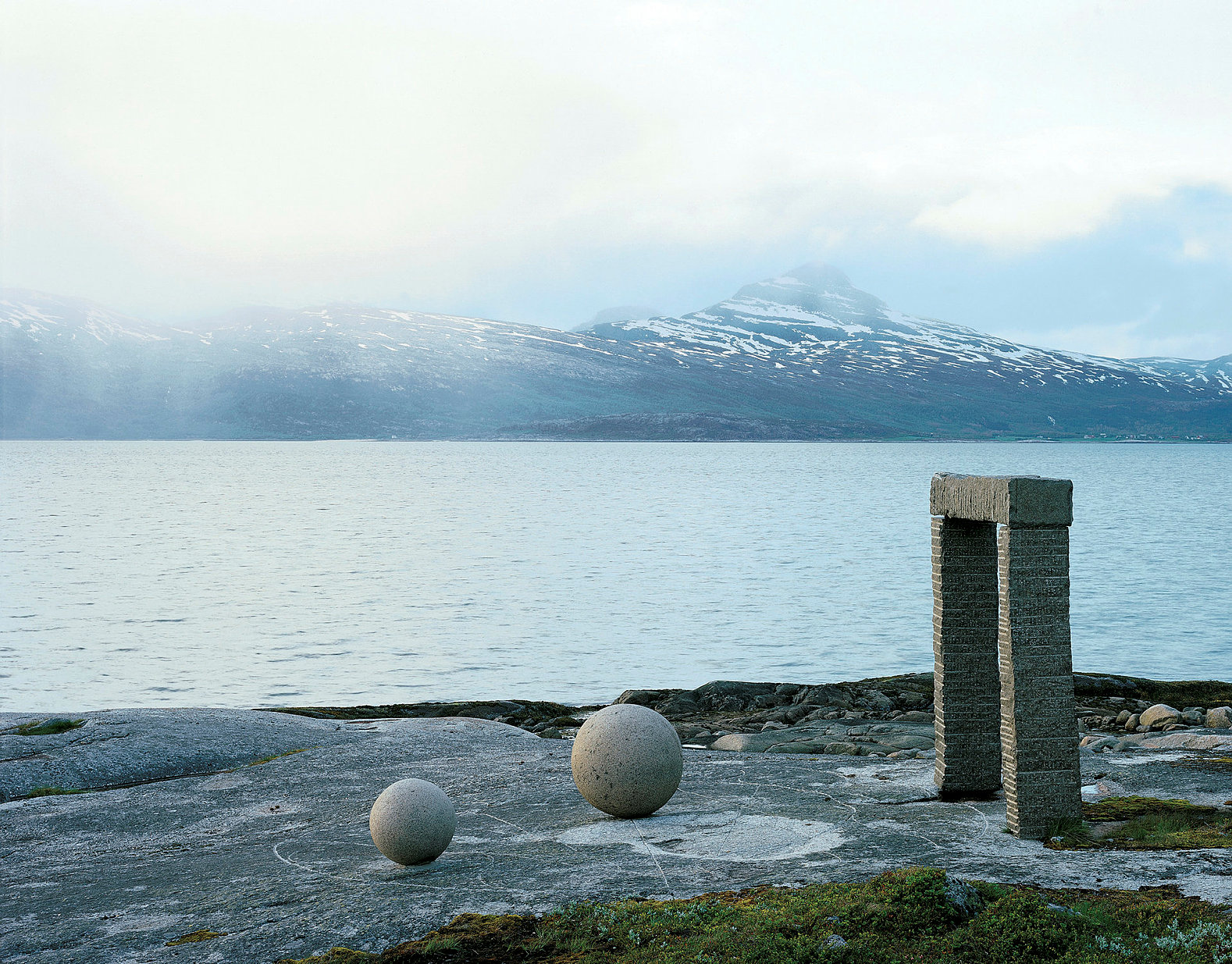 Forskningsbasert kunnskap i næringsutvikling
Hanne Østerdal
15. Mai 2017
Skulpturlandskap Nordland - Ballangen
Foto: Vegar Moen
FoU-status i Nordland
Kilde: Indikatorrapporten 2016
FoU-status i Nordland
Nordland har lavere FoU aktivitet enn landsgjennomsnitt, innen UoH, instituttsektoren og i næringslivet

Relativt større FoU aktivitet i næringsliv enn i UoH og i instituttsektor - sammenlignet med landsgjennomsnitt

Offentlig finansiering av FoU og innovasjonsaktivitet i bedriftene i Nordland kommer i hovedsak fra Innovasjon Norge og Enova (ikke NFR eller SkatteFUNN)

Andel sysselsatte med høyere utdanning og forskerkompetanse er betydelig lavere enn landsgjennomsnittet
Kilde: Forskningsrådet
Erfaringen fra Opplevelser i Nord
Selv små og bittesmå bedrifter kan ha nytte av forskningsbasert kunnskap i sitt utviklingsarbeid under forutsetning av:

Arenaer

Dialog 

Oversetting av FoU-resultater til praksis
Status i opplevelsesnæringen
Stolthet – en av tre prioriterte næringer i innovasjonsstrategien

Kompetansesug – Vi trenger mer forskning

Bedriftsnettverket InnOpp videreføres med ambisjoner om NCE

Og – innsatsen vises på topp- og bunnlinje i opplevelsesbedriftene
Begrepet «Opplevelser»
Har endret perspektivet i 

Reiselivsnæringen – og i andre næringer

Reiselivsforskningen

Forvalting og tilrettelegging

Og - overnatting og transport er blitt støttenæringer
Resultat
Et regionalt innovasjonssystem basert på 

30 års bevisst satsing fra Nordland fylkeskommune

Satsing fra næringen gjennom nettverket Innovative Opplevelser

Oppbygging av regional FoU-kapasitet som er i forskningsfronten på sitt område

Oppbygging av utdanningskapasitet

Vi bygger sammen en kunnskapsbasert næring
Hva nå?
Ambisjon: En kunnskapsbasert næring som er svært lønnsom og som henvender seg til det globale «High-end»-markedet

Regionalt bidrag:
Bidra i bedriftsnettverket og dets aktiviteter
Destinasjonsutvikling og besøksforvaltning
Utdanningstilbud – Vgs. og fagskole(r)

Nasjonalt bidrag:
Forskningsprogram som treffer bedriftsstrukturen i opplevelsesnæringen 
Forskningsbasert utdanningstilbud